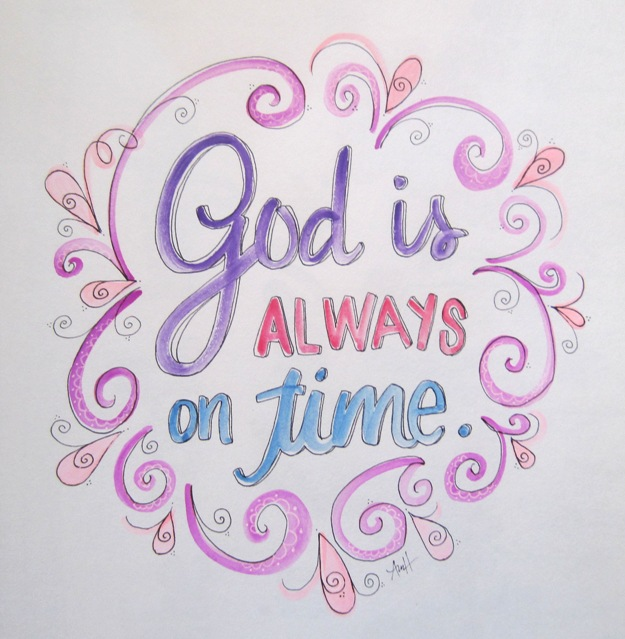 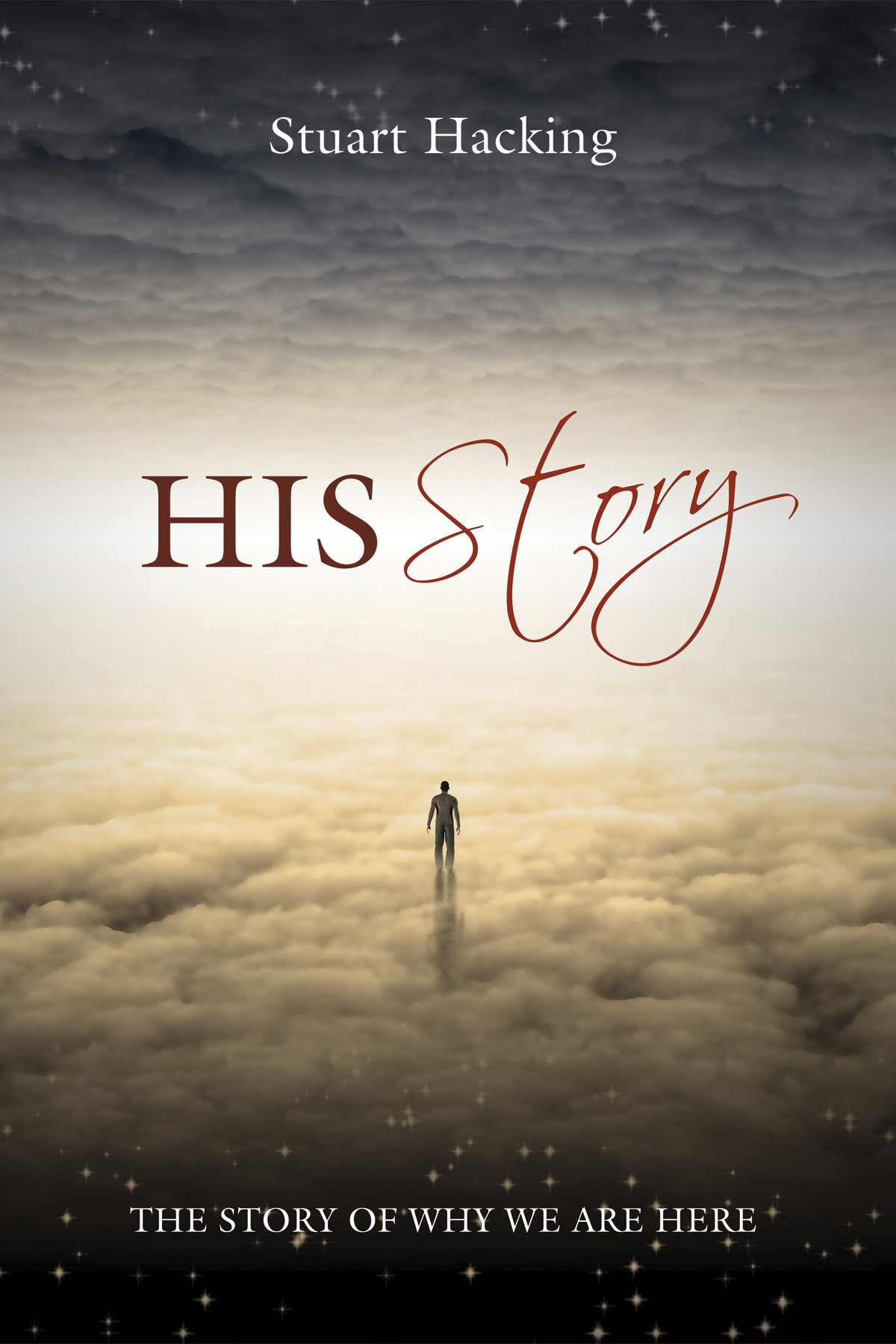 TURNING POINTS IN
Creation of the World
Creation of Man in God’s Image
Fall into Sin
First Gospel
Call of Abram
First Passover
Promise of Resurrection
GOD’S GRAND PLAN!
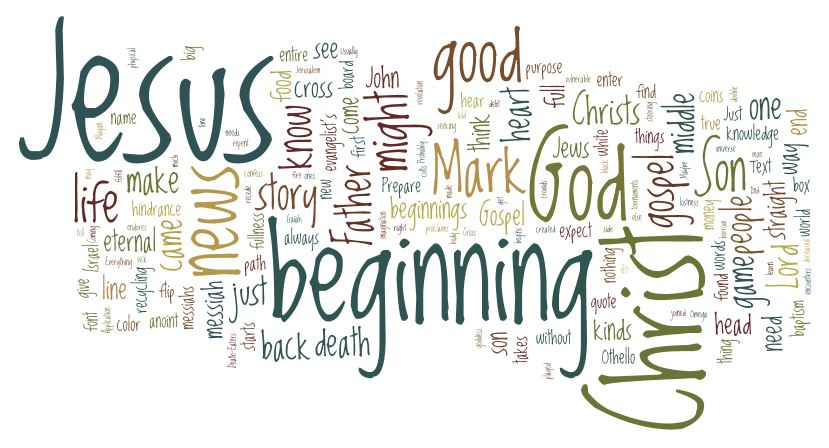 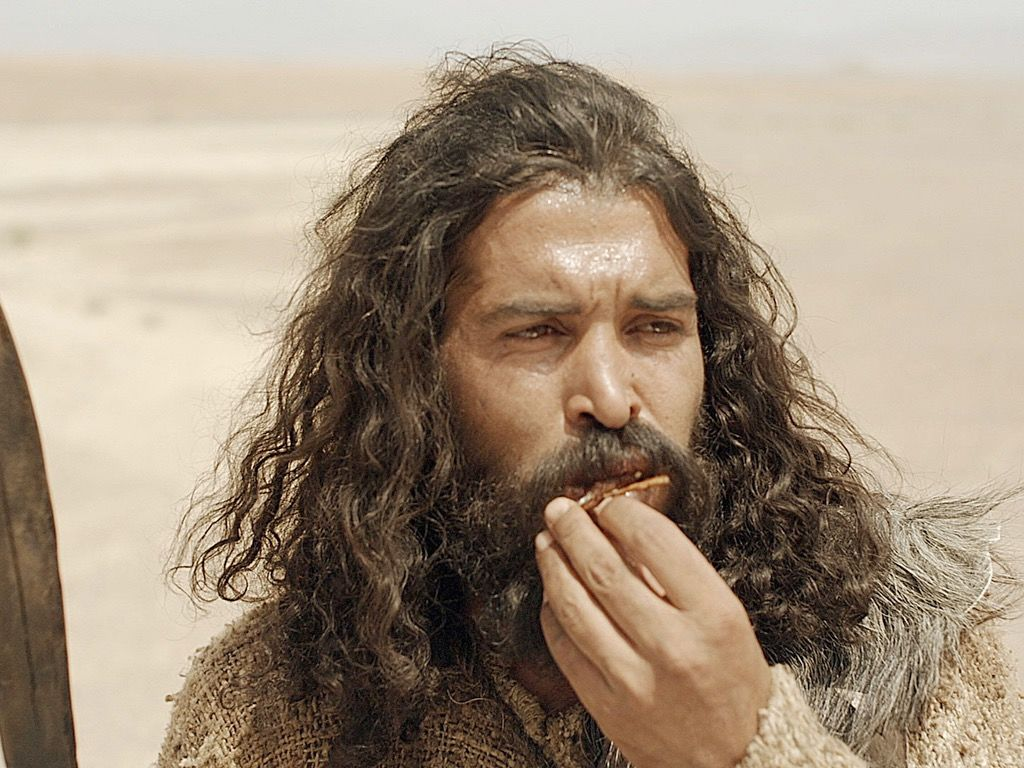 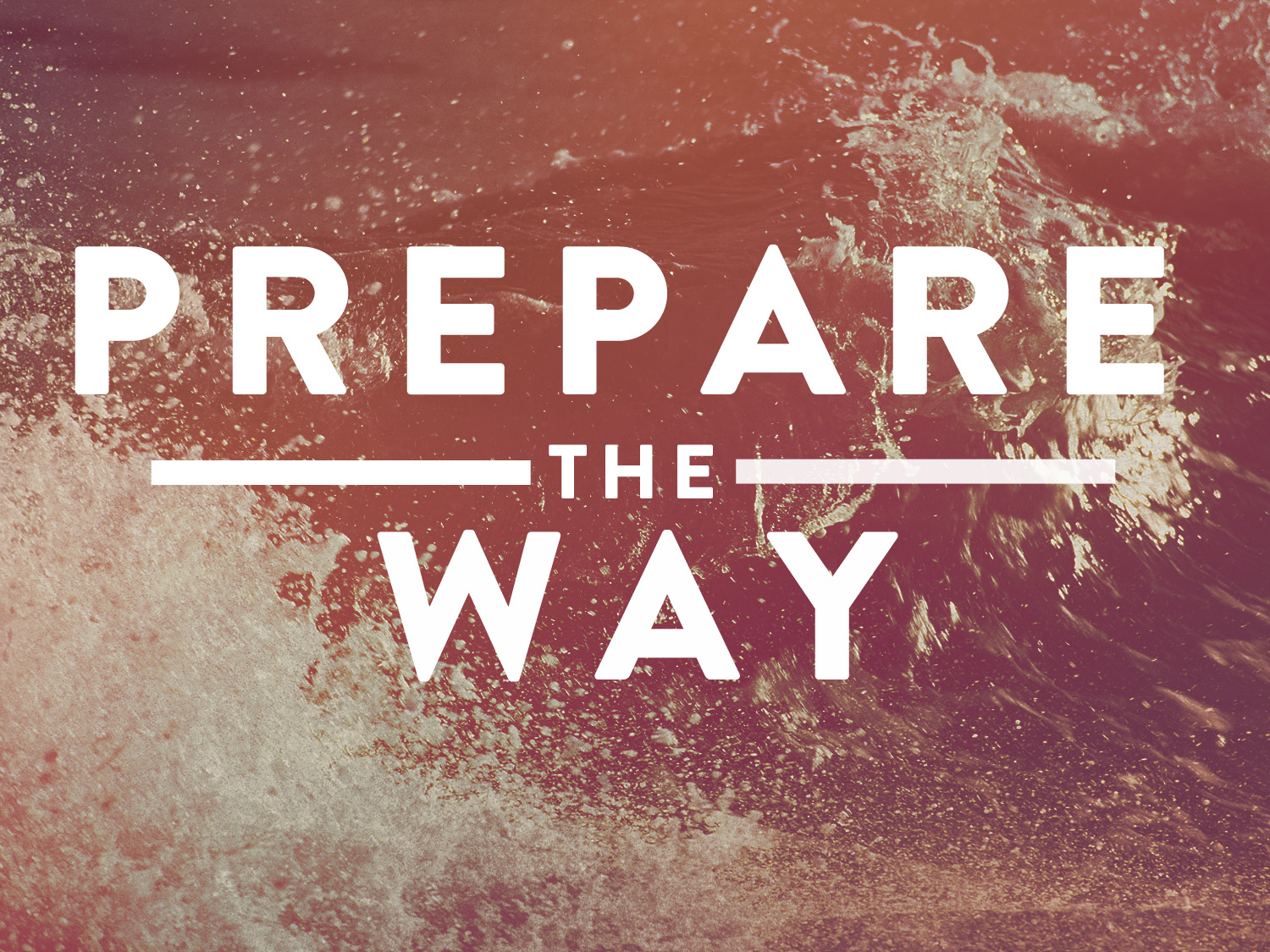 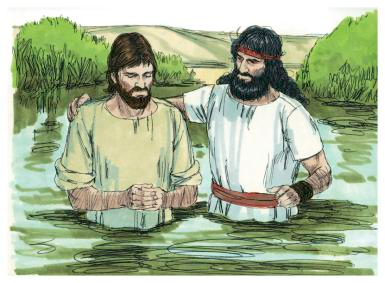 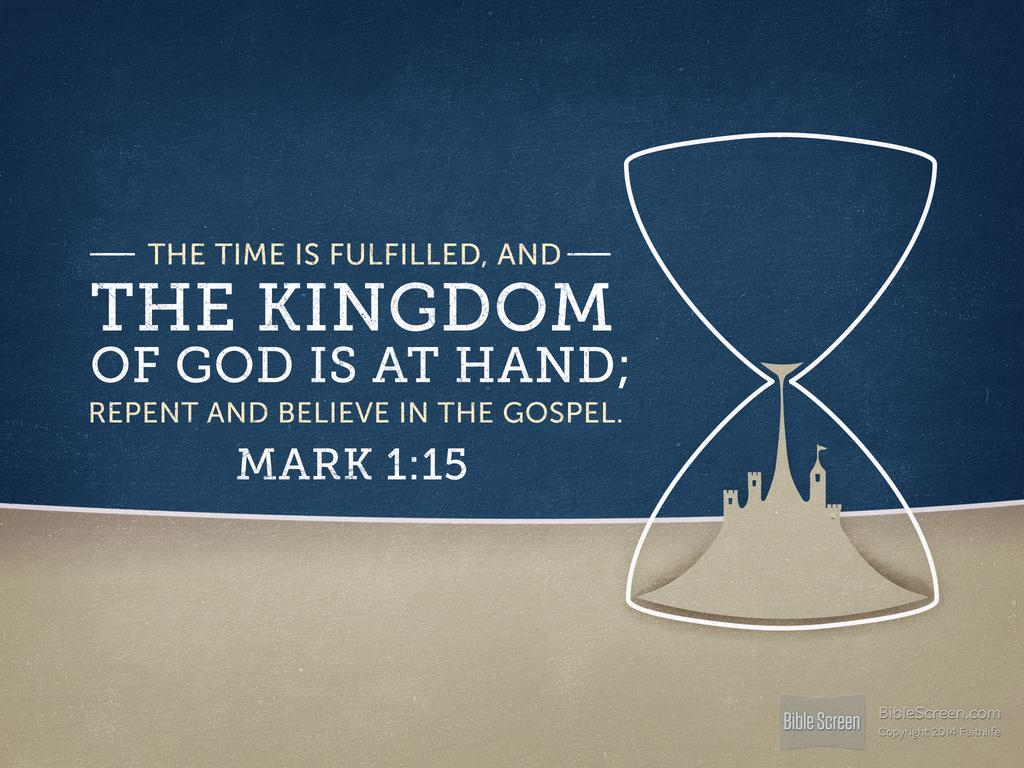 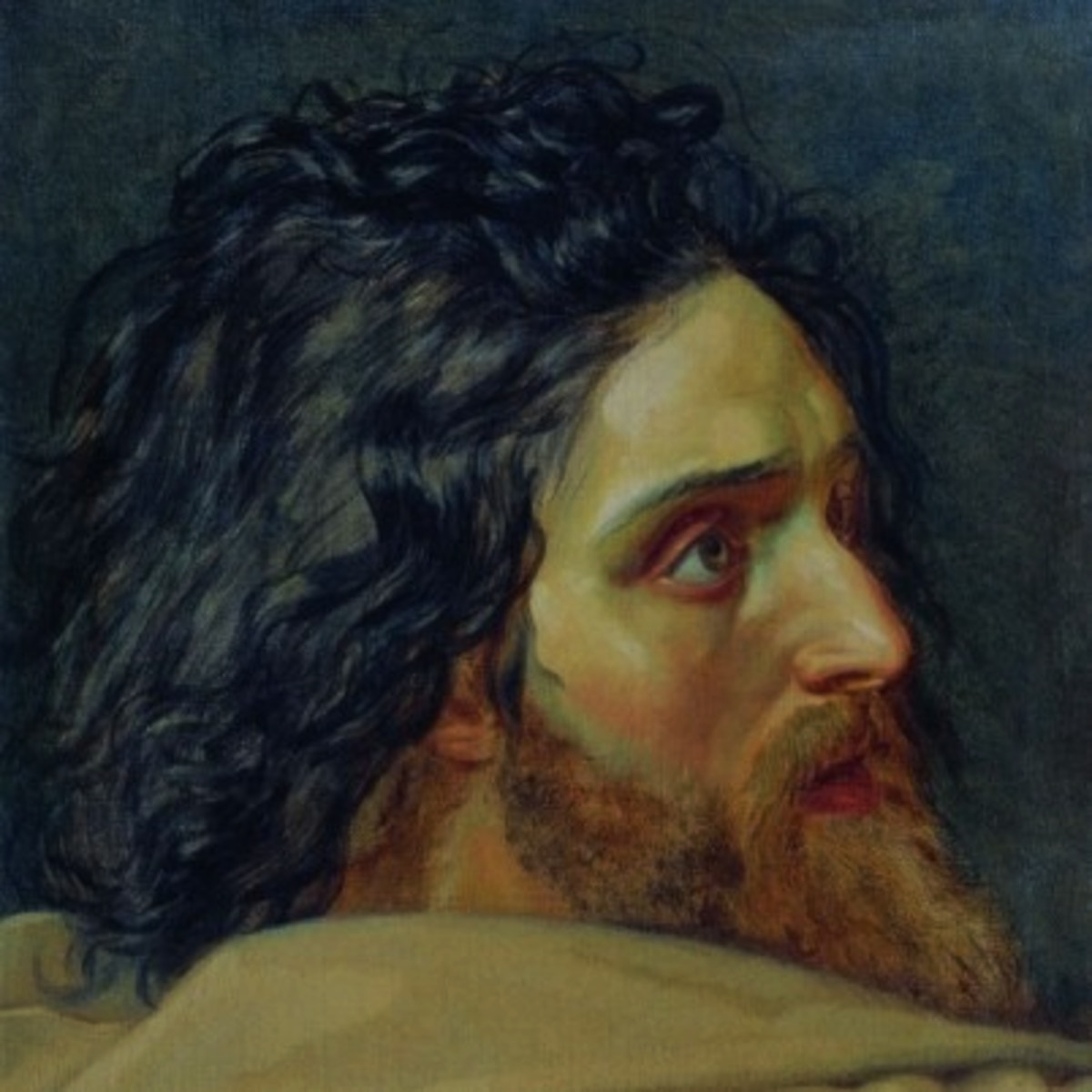 “he was delivered up”
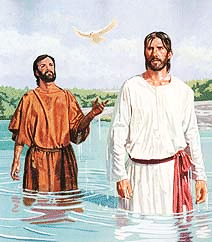 “FROM THE MESSENGER TO THE MESSAGE”
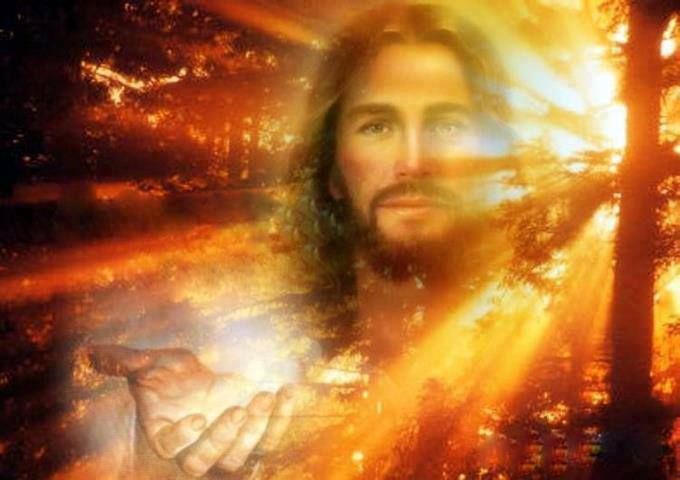 THE GOOD NEWS HAS ARRIVED!
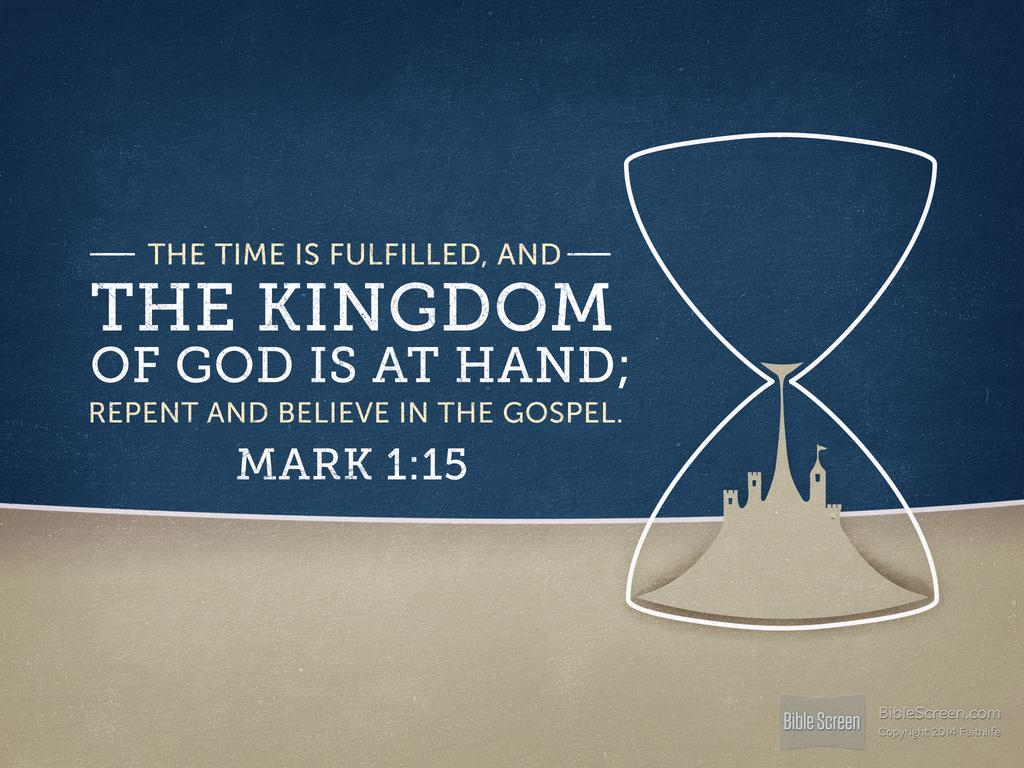 THE TIME IS FULFILLED!
“KAIROS”
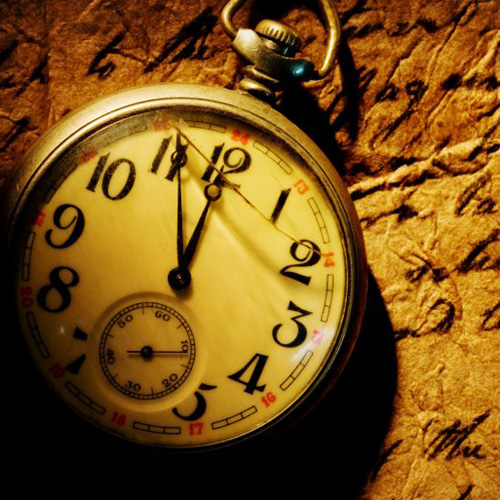 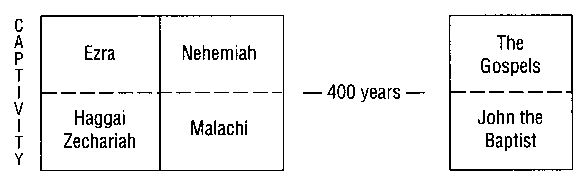 “THE SILENT YEARS”
“THE TIME BETWEEN THE TESTAMENTS”
HOW LONG HAVE YOU BEEN WAITING ON GOD?
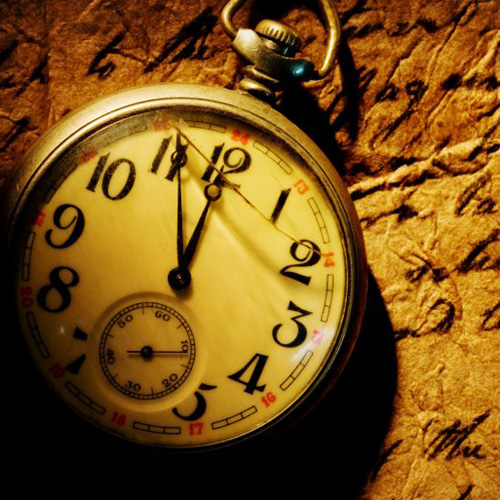 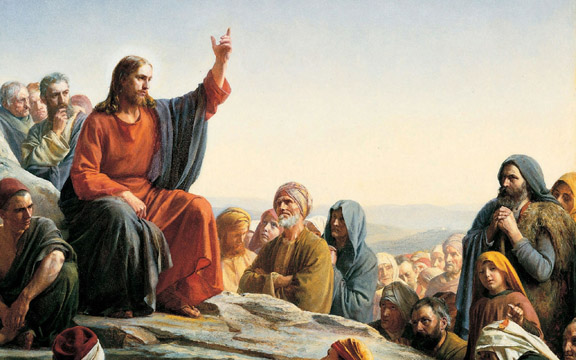 “The time is fulfilled.”
“The Kingdom of God is at hand.”
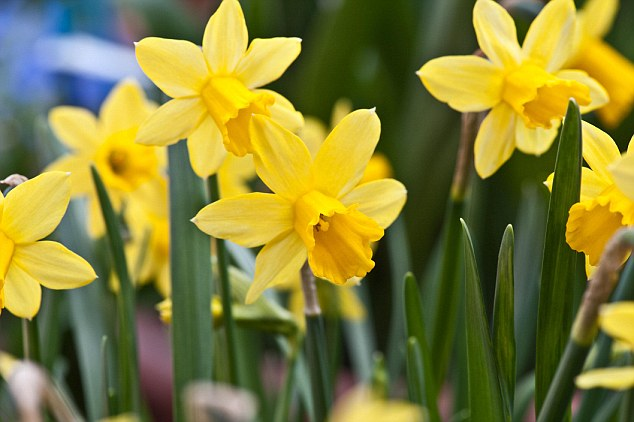 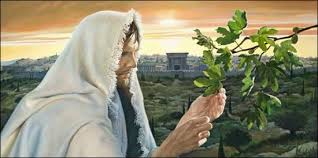 “From the fig tree learn its lesson: as soon as its branch becomes tender and puts out its leaves, you know that summer is near.”   -Mark 13:28
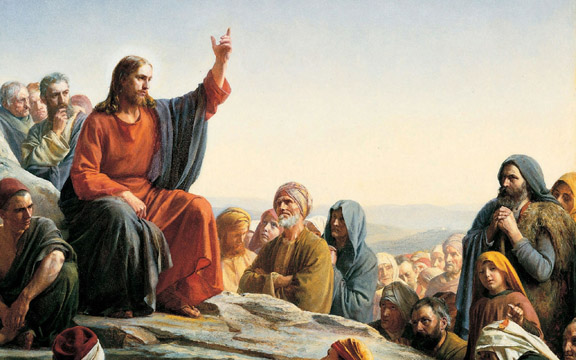 “The time is fulfilled.”
“The Kingdom of God is at hand.”
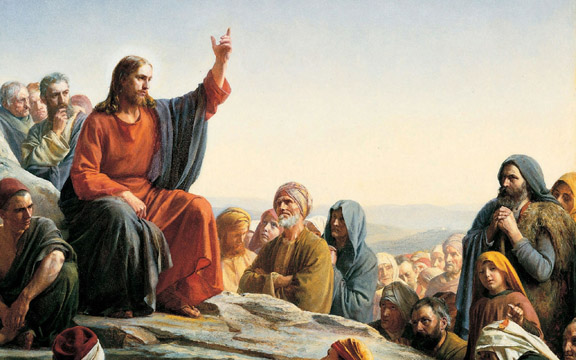 “The time is fulfilled.”
“The Kingdom of God is at hand.”
“Repent and believe in the Gospel.”
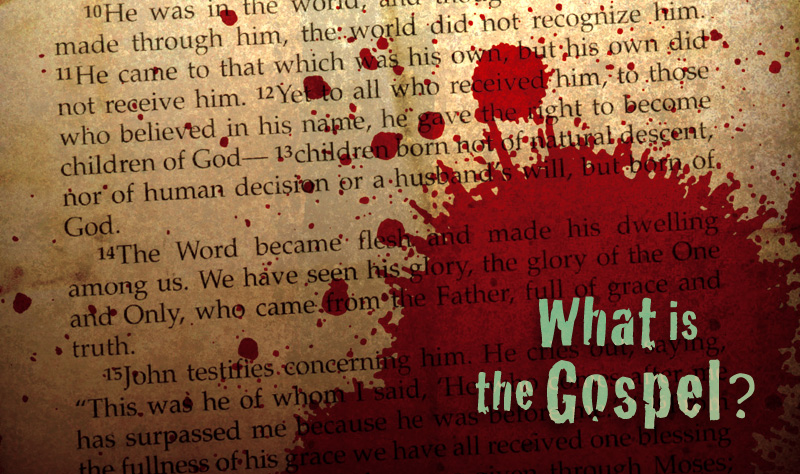 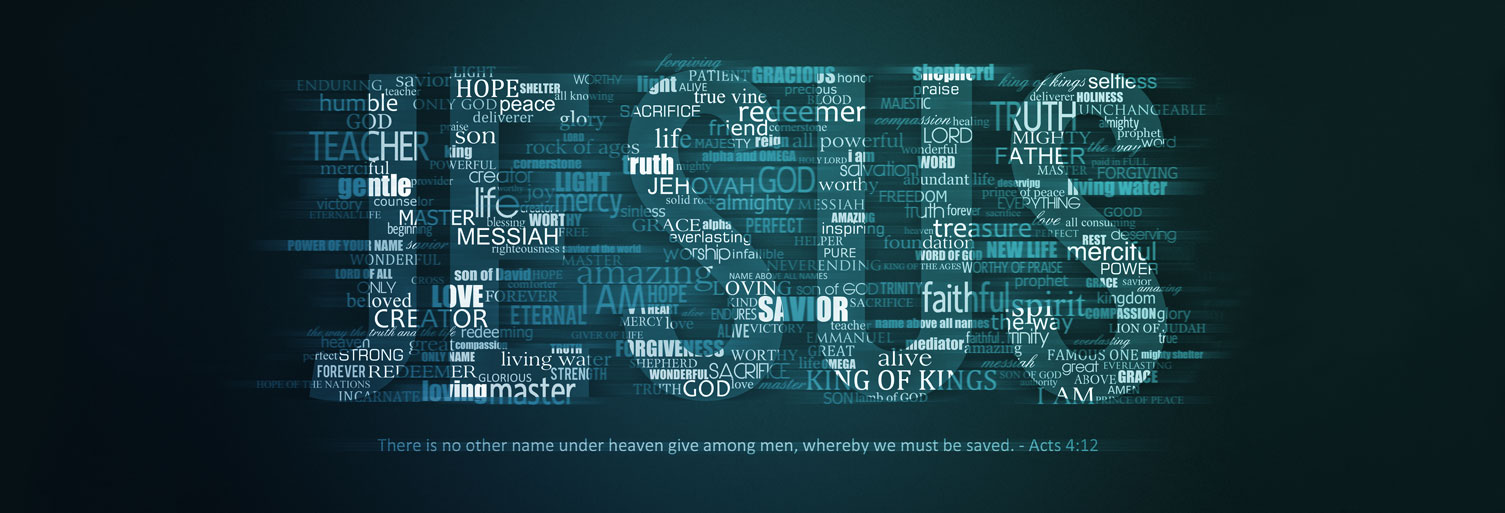 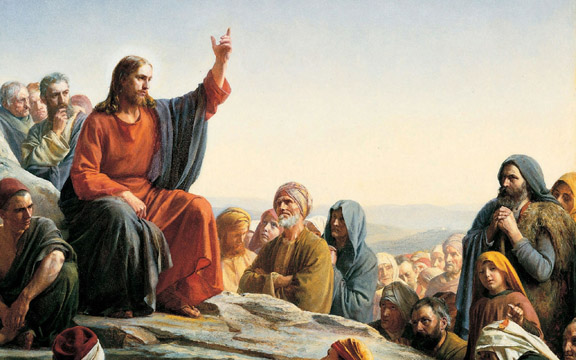 “The time is fulfilled.”
“The Kingdom of God is at hand.”
“Repent and believe in the Gospel.”
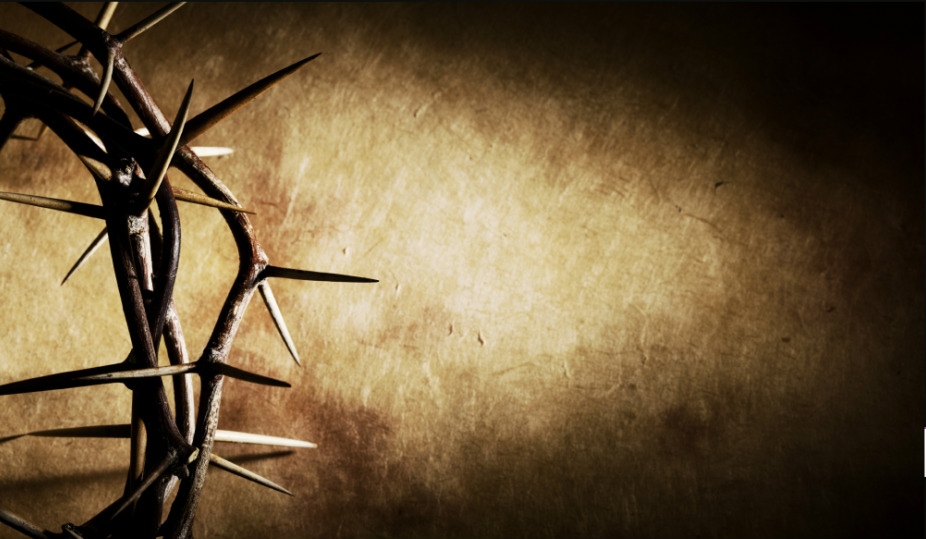 “Keep on REPENTING and BELIEVING in the Gospel.”
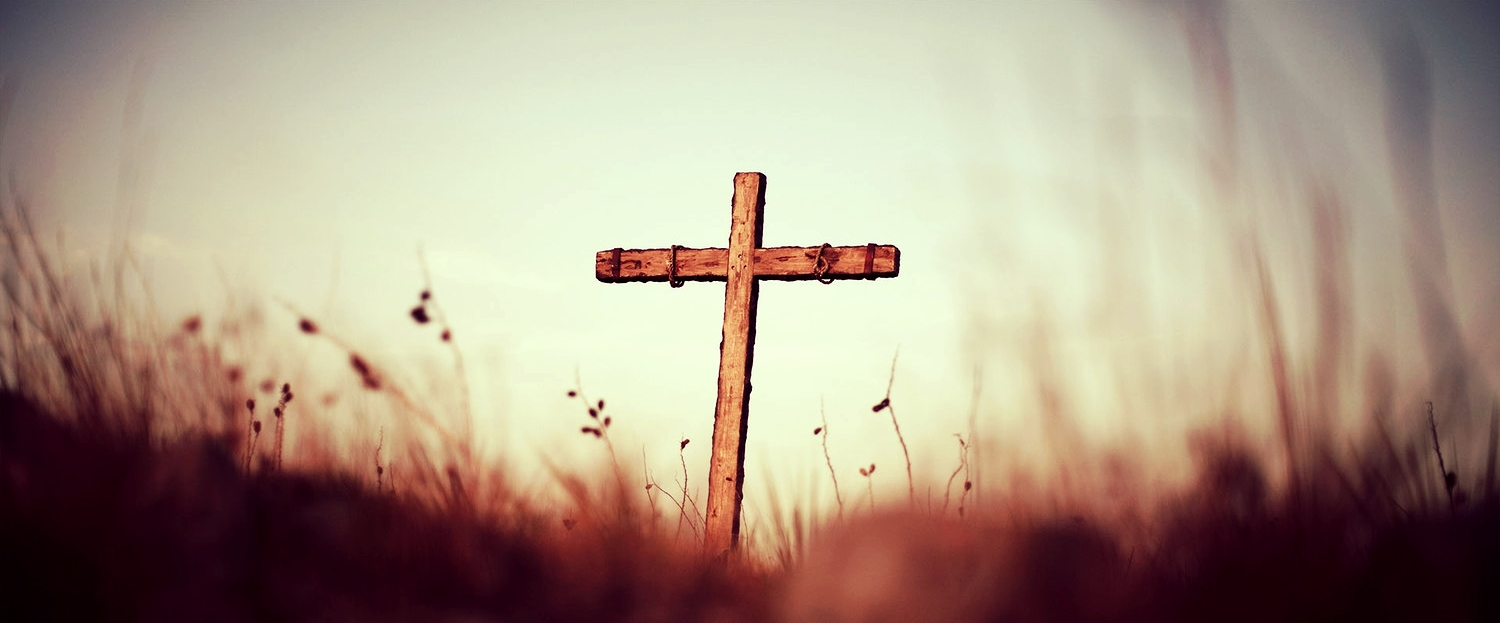 The time is right.
God’s Kingdom is here.
Repent and believe in then GOOD NEWS of Jesus Christ!